Інформатика. 9 клас
Частина 4
Обробка та зберігання інформації
Навчальна презентація 
з  інформатики для 9 класу
Підготовлена та відкорегована вчителем 
інформатики Бережанської гімназії  ім.Б.Лепкого
Цідило Я.Й.
Подання даних і програм у комп'ютері
Числові дані
Для подання числових даних використовують різні системи числення.
Відомою є десяткова (позиційна) система.
Текстові дані
	Для подання текстових даних у комп'ютерах використовують так звані набори символів. Це таблиці для кодування певної кількості символів, де кожному з них відповідає двійковий код певної довжини.
Позиційна система числення – це система, в якій той самий числовий знак (цифра) в запису числа має різне значення залежно від того місця (розряду), де його розташовано.
Фрагмент набору символів ASCII
Будь – яка позиційна система характеризується своєю основою – кількістю різних знаків або символів, що використовуються для подання чисел у цій системі.
Тож десяткова система – це позиційна система числення з основою 10.
У комп'ютерах  та інших цифрових пристроях числові дані подаються у двійковій системі. Це позиційна система з основою 2, в якій для запису чисел використовують лише два знаки (цифри 0 та 1).
10012=1
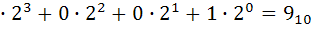 Подання даних і програм у комп'ютері
Дані інших типів
Відеодані
Графічні дані
Щоб зберегти у двійковій формі графічні дані, використовують два способи – растровий і векторний.  Фотографії,твори живопису, малюнки зберігають у вигляді растрових зображень, які являють собою масиви пікселей, розміщених рядками та стовпцями.
Відеодані являють собою комбінацію зображення та звуку. Сьогодні поширення набули відеокамери, які записують відео у цифровій формі. Аналогове відео для зберігання та обробки на комп'ютері  перетворюють на цифрове.
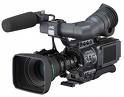 Піксел – це неподільний елемент зображення, зазвичай квадратної форми, який має певний колір
Колір піксела кодується за допомогою двійкового коду.
Контурні малюнки та креслення зберігаються у іншій формі. Такі зображення складаються з контурних об'єктів, які можна описати математично, а тому в комп'ютері зберігають інформацію про тип об'єкта й дані, необхідні для його побудови. Збережені в такий спосіб зображення називають векторними.
Подання програм
Подібно до чисел, тексту і даних інших типів, програми також мають бути подані у двійковій формі. Для того щоб комп'ютер міг виконати певну команду, її потрібно перетворити на двійковий код, записаний так званою машинною мовою.
Програми пишуть  із використанням мов програмування високого рівня, в яких команди записують у зручному для людини вигляді. Потім ці програми автоматично перетворюють на послідовності машинних команд.
Аудіодані
Голос та музика являють собою звукові сигнали. Звуковий сигнал – це хвиля зі змінними частотою та амплітудою коливань. Чим більша амплітуда сигналу,тим він гучніший, а чим більша частота, тим вище тон.
Щоб комп'ютер міг обробити звуковий сигнал, його потрібно дискретизувати. Перетворити на послідовність електричних імпульсів (двійкових 0 та1).
Центральний процесор
Центральний процесор – основний компонент комп'ютера,  призначений для керування всіма його пристроями та виконання арифметичних і логічних операцій над даними.
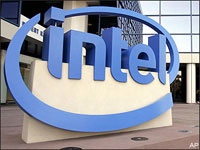 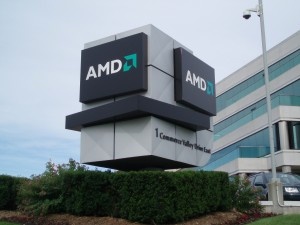 Сьогодні серед виробників процесорів лідирують дві компанії – Intel Corporation та Advanced Micro Devices (AMD)
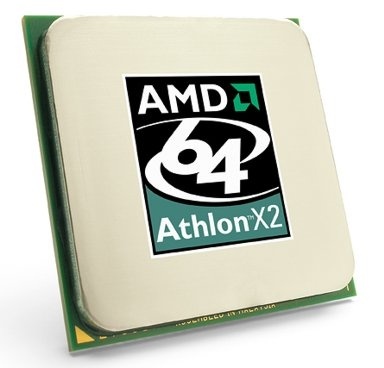 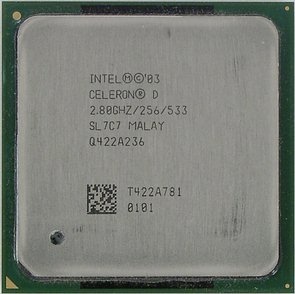 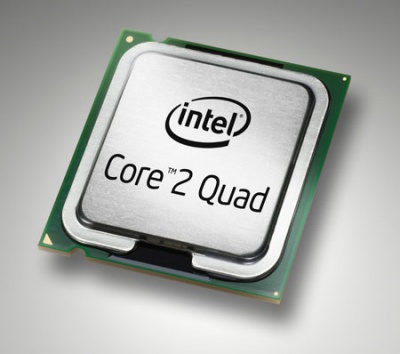 Материнська плата
Материнська, або системна плата – це складна багатошарова друкована плата, до якої підключено практично всі пристрої комп'ютера. Друкована плата являє собою пластину з діелектрика, вкриту мережею мідних провідників  – доріжок, якими електричні сигнали надходять до змонтованих на платі мікросхем та рознімів, куди вставляють інші пристрої комп'ютера.
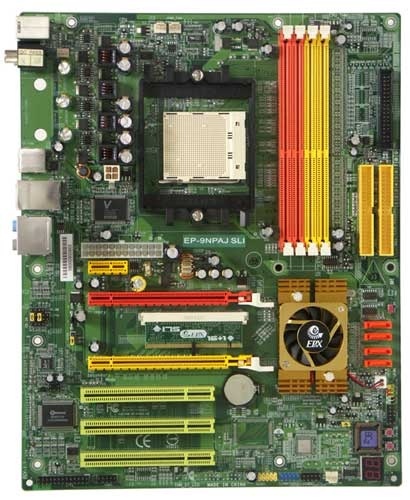 Материнська плата
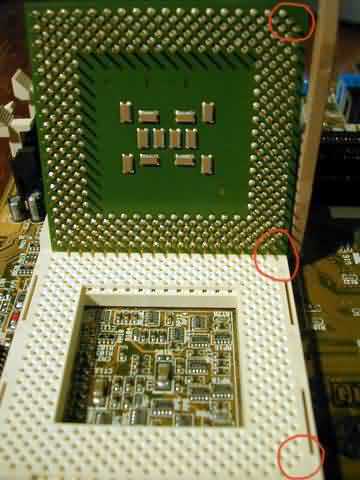 Сокет для мікропроцесора
Роз’єми для модулів оперативної пам’яті
Роз’єми для підключення  жорстких дисків та DVD-RW
Роз’єми для підключення відеоконтроллеру
Чіпсет
Роз’єми для підключення  жорстких дисків та DVD-RW
Роз’єми PCI-Е для підключення зовнішніх пристроїв
Роз’єми PCI для підключення зовнішніх пристроїв
На системній (материнській платі) розміщуються :
Внутрішня пам’ять
Оперативна пам’ять, або ОЗП(оперативний запам'ятовуючий пристрій), є основною частиною внутрішньої пам'яті,  де зберігаються дані та програми для виконуваних у поточний момент завдань. Доступ до комірок ОП здійснюється в довільному порядку за їхніми адресами, це забезпечує швидку роботу пам'яті. Інша назва – RAM.
		Оперативну пам’ять переважно використовує процесор – для того, щоб забезпечити швидкий обмін даними між програмами та компонентами комп'ютера.
Постійна пам’ять
Постійна пам’ять – швидкодіюча енергонезалежна пам’ять, призначена для зберігання інформації , що не змінюється підчас виконання програм. Ця пам'ять забезпечує лише можливість читання інформації.
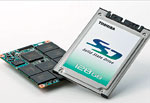 Оперативна пам’ять – швидкодіюча пам’ять, призначена для запису, зберігання та читання інформації у процесі її обробки
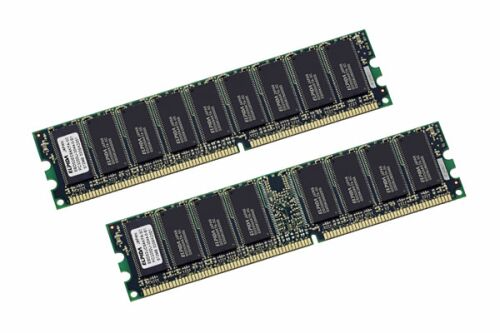 Зовнішня пам’ять
Зовнішню пам’ять  комп'ютера  реалізують у вигляді різноманітних пристроїв для зберігання цифрових даних.
Пристрій зберігання даних складається з носія, на якому записано дані, та допоміжного обладнання, що забезпечує можливість їх записування, читання і передавання.
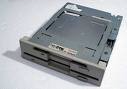 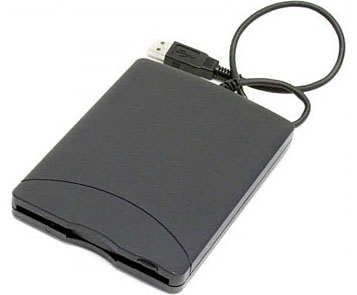 Внутрішній НГМД
Зовнішній НГМД
Оптичні диски Plasmon UDOдля довготермінового зберігання інформації
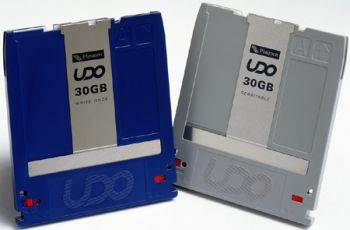 Технологія UDO (Ultra Density Optical), що базується на використанні "голубого" лазера, забезпечує гарантований 50-річний строк збереження даних.
Дискові накопичувачі
Основними пристроями для зберігання даних він формаційних системах є дискові накопичувачі (жорсткі диски - вінчестер). Це пристрої призначені для читання, запису та довготривалого зберігання даних і програм. Зазвичай їх розміщують у системному блоці комп'ютера.
Основні характеристики:
Ємність
Тип інтерфейсу (спосіб підключення диска)
Швидкість передавання даних
Середній час доступу до даних
Вперше твердотільні накопичувачі на основі мікросхем флеш-пам’яті компанія Intel представила минулого року. У числі перших пристроїв, що поставлялися в продаж, значилися і моделі Z-P230, які є SSD-накопичувачами початкового рівня. Основним їх недоліком була невисока інформаційна ємкість – від 4 до 16 GB. І зараз Intel оголосила про припинення випуску вказаних пристроїв.
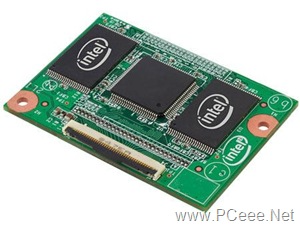 Оптичні носії та оптичні дисководи
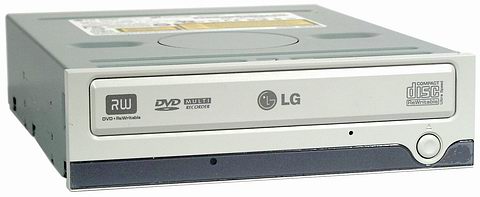 Для довгострокового зберігання інформації сьогодні використовують оптичні носії. Записування даних на ці носії та зчитування з них здійснюється із застосуванням лазера.
		Є кілька стандартів DVD - дисків:
DVD-ROM (лише для читання)
 DVD-R (для читання та одноразового запису) 
DVD-RW (для читання, багаторазового запису та видалення).
		Аналогічні стандарти існують і для CD.
Флеш-накопичувачі
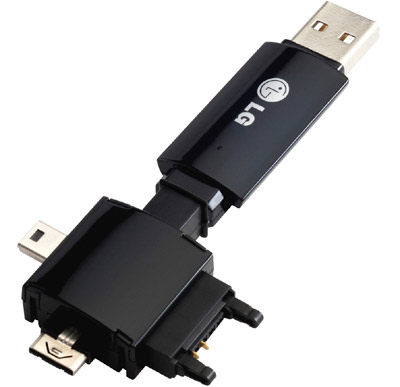 До пам'яті з електронним стиранням інформації належить флеш-пам’ять.
		 Вона характеризується високою швидкістю зчитування та стирання записаної інформації. Флеш-пам’ять підключають до комп'ютера через порт USB. Такі накопичувачі не містять рухомих частин, а тому надійніші й компактніші за магнітні і жорсткі диски.
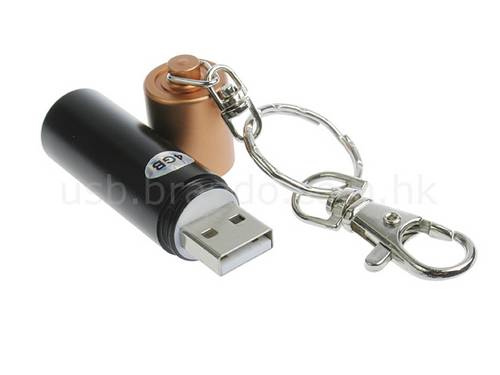 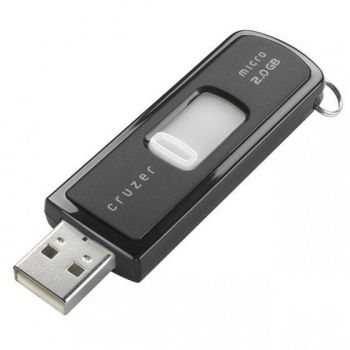